Kentucky’s Remaining Coal Resources
Jerry Weisenfluh
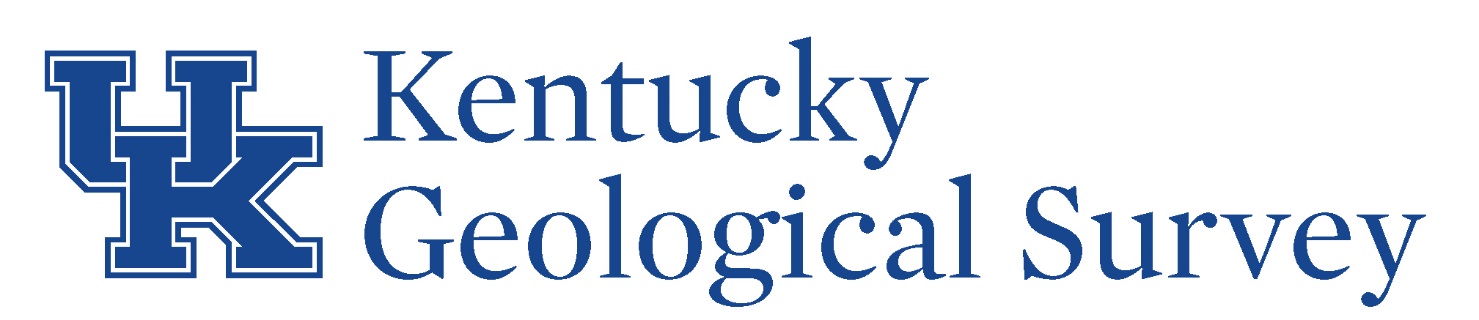 Kentucky’s Coalfields
Stratigraphy of Eastern Kentucky Coal Resources
Limited Extent
Poor Development
Poor Quality
Mixed Surface and Underground
Princess Coals
Diminishing Extent
Maximum Development
Mixed Quality
Mainly Surface, Some Underground
Hazard Coals
Fire Clay
Large Extent
Increasing Development
High Quality
Mainly Underground, Some Surface
Amburgy
Upper Elkhorn 1, 2 & 3
Lower Elkhorn
This Presentation
Clintwood
Maximum Extent
Minimal Development
High Quality
Underground Access
Glamorgan
Hagy
Splash Dam
Not to scale
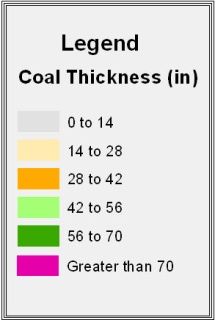 Tabulated Resources
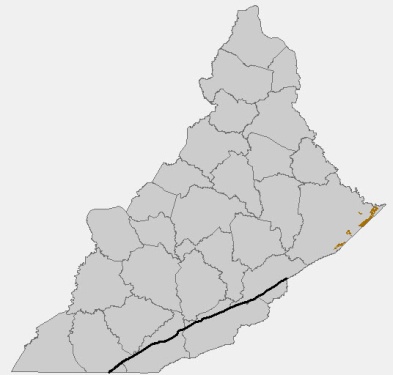 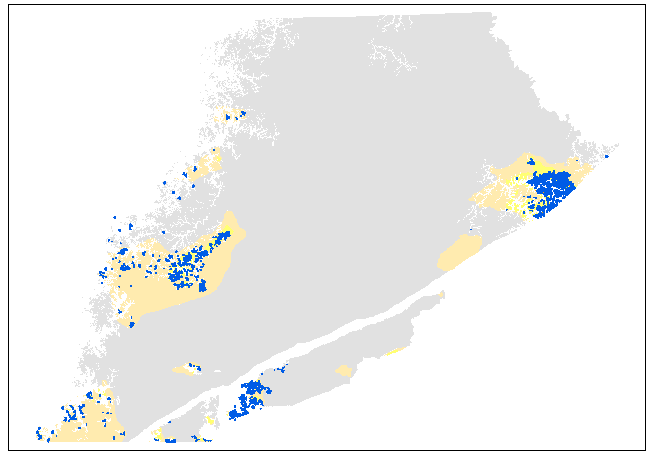 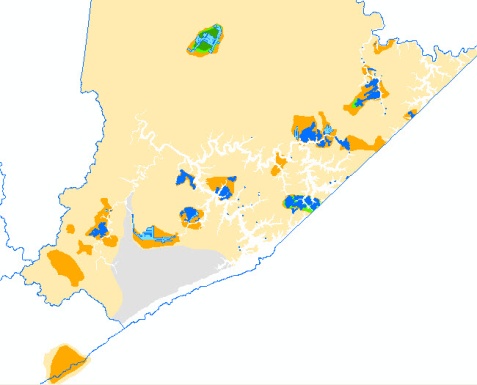 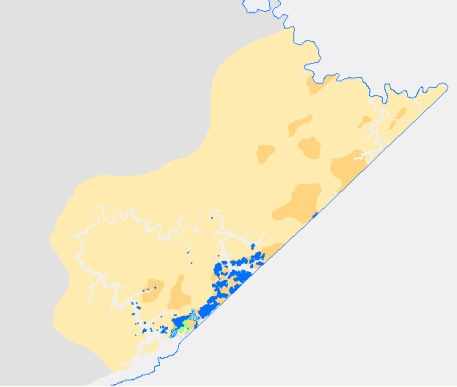 Splash Dam
Hagy
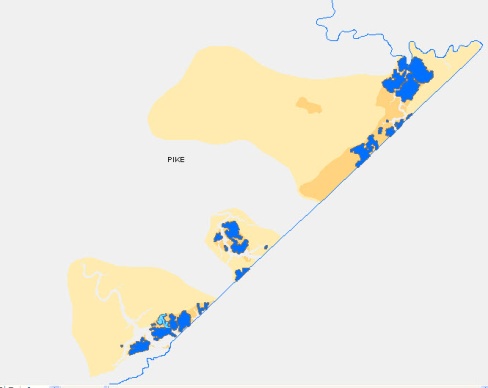 Clintwood
Remaining
141 million short tons
Remaining
275 million short tons
Remaining
79 million short tons
Remaining
39 million short tons
Glamorgan
Stratigraphy of Eastern Kentucky Coal Resources
Limited Extent
Poor Development
Poor Quality
Mixed Surface and Underground
Princess Coals
Diminishing Extent
Maximum Development
Mixed Quality
Mainly Surface, Some Underground
Hazard Coals
Fire Clay
Large Extent
Increasing Development
High Quality
Mainly Underground, Some Surface
Amburgy
Upper Elkhorn 1, 2 & 3
Lower Elkhorn
Clintwood
Maximum Extent
Minimal Development
High Quality
Underground Access
Glamorgan
534 million short tons
Hagy
Splash Dam
Lower Elkhorn
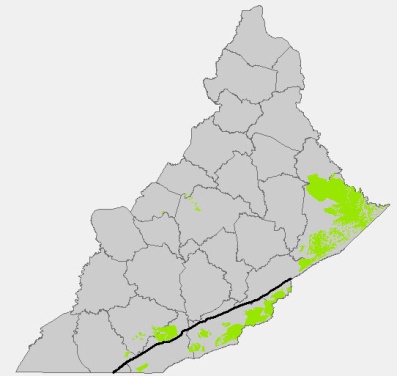 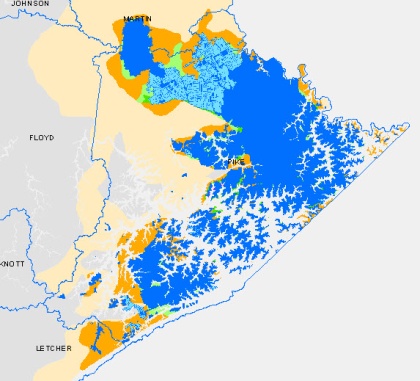 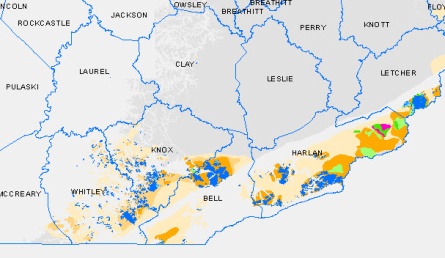 Upper Cumberland
Imboden/Path Fork
Southwest
Blue Gem
Remaining
1,050 million short tons
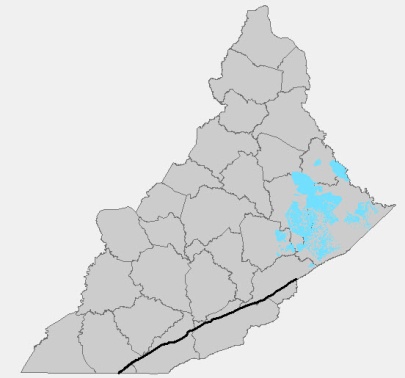 Upper Elkhorn No. 2
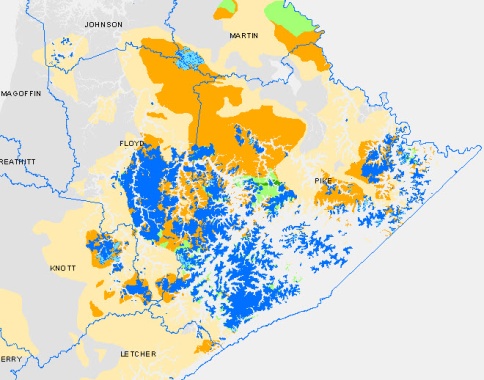 Remaining
915 million short tons
Upper Elkhorn No. 3
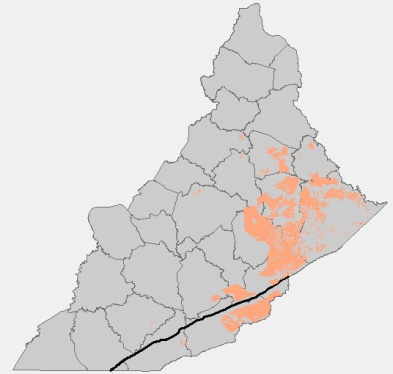 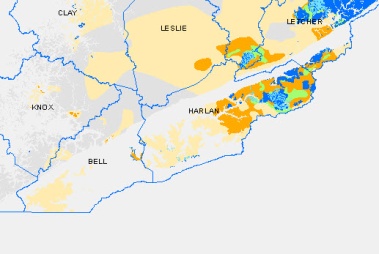 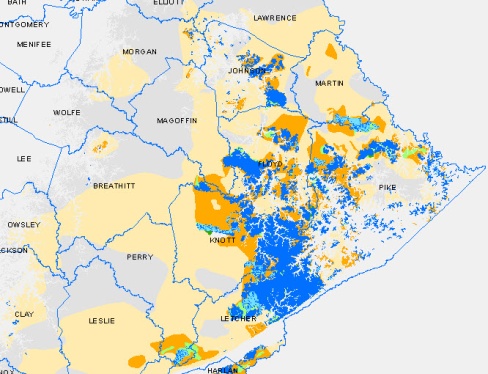 Upper Cumberland
Kellioka
Remaining
1,812 million short tons
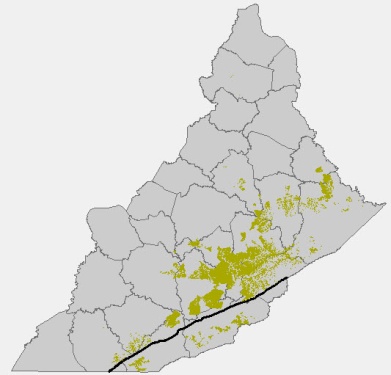 Fire Clay
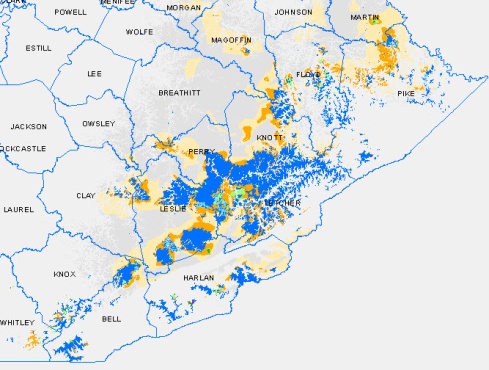 Remaining
1,057 million short tons
Stratigraphy of Eastern Kentucky Coal Resources
Limited Extent
Poor Development
Poor Quality
Mixed Surface and Underground
Princess Coals
Diminishing Extent
Maximum Development
Mixed Quality
Mainly Surface, Some Underground
Hazard Coals
Fire Clay
Large Extent
Increasing Development
High Quality
Mainly Underground, Some Surface
Amburgy
6.3 billion short tons
Upper Elkhorn 1, 2 & 3
Lower Elkhorn
Clintwood
Maximum Extent
Minimal Development
High Quality
Underground Access
Glamorgan
534 million short tons
Hagy
Splash Dam
EKY Conclusions
At least 7 billion short tons
Lower coals are high quality, but limited in distribution and tonnage
42 in and greater coal largely depleted
Much of remaining coal is below drainage
Western Kentucky OriginalCoal Resource Distribution
6 principle beds in WKY

3 with significant production
Springfield – Western Kentucky No.9
6.7 billion tons 
remaining
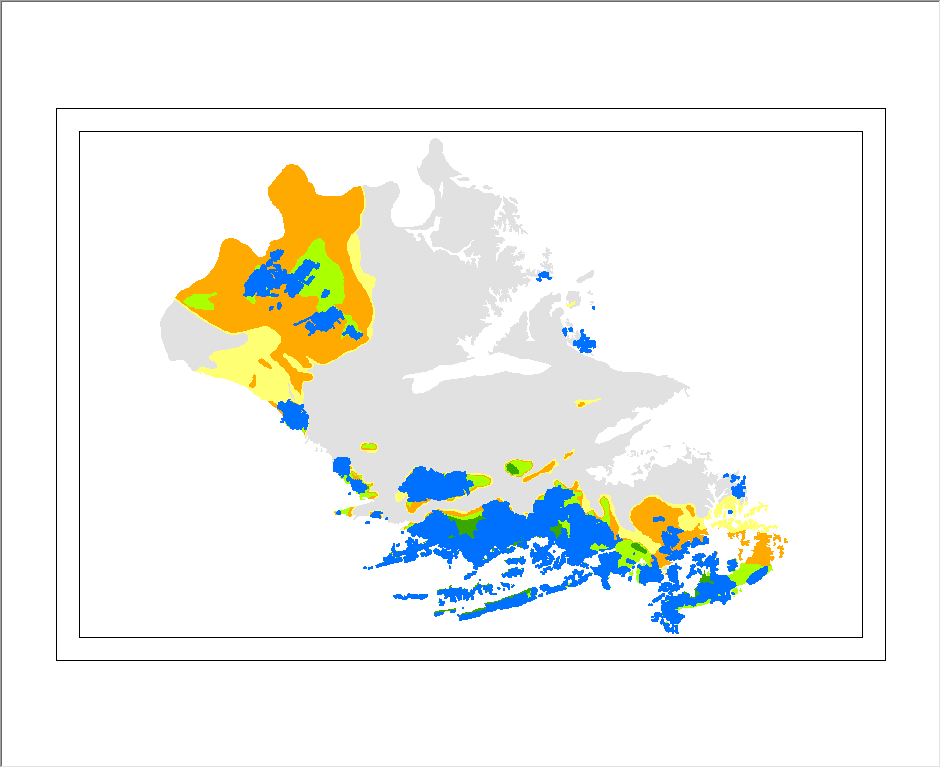 Herrin– Western Kentucky No.11
2.3 billion tons 
remaining
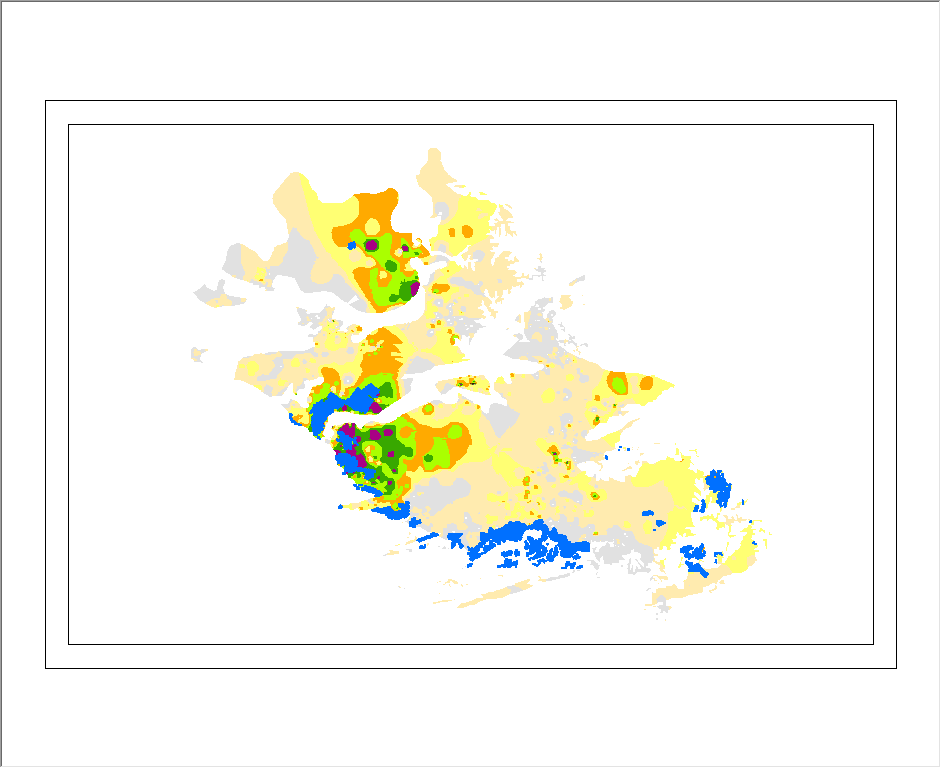 Baker – Western Kentucky No.13
2.5 billion tons 
remaining
Summary
At least 7 billion tons of eastern Kentucky coal
Difficult and expensive to mine
Lower demand
Access to metallurgical/specialty markets

At least 11.5 billion tons of western Kentucky coal
Greater demand for lower-quality coal
Mining at greater depths challenging